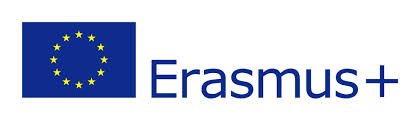 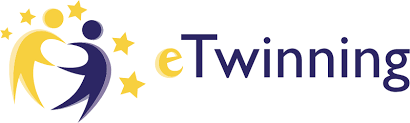 Der Fremdsprachenunterricht in Bulgarien
Rumyana Stamenova
Deutschlehrerin 
am Profilierten Fremdsprachengymnasium
Pleven, Bulgarien
Bulgarien als EU- Land
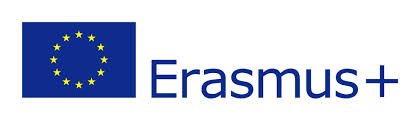 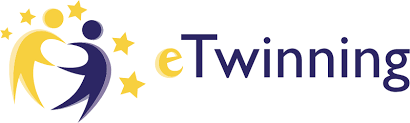 richtet sich nach den Gesetzen, Verordnungen und Richtlinien der  europäischen Bildungspolitik 
verfolgt die Politik zur Förderung der Mehrsprachigkeit in verschiedenen Dimensionen
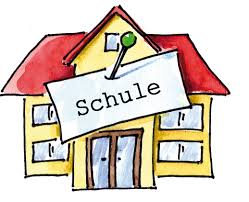 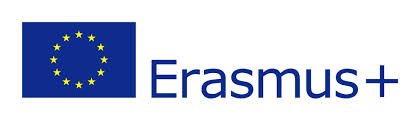 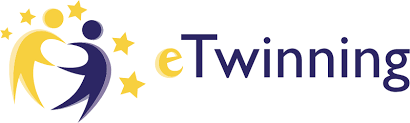 Reformen im Bildungswesen Bulgariens
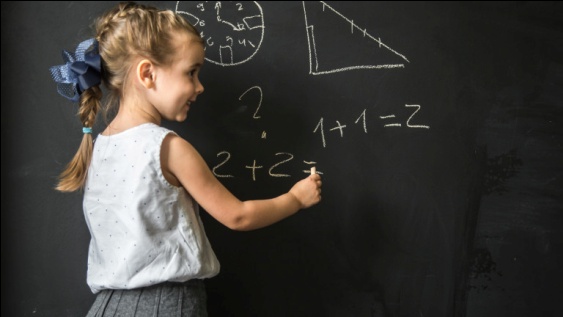 wachsendes Verständnis für die Notwendigkeit von der Verbesserung des Fremdsprachenlernens 
 Wichtigkeit der Kommunikationsfähigkeit beim Erlernen einer Fremdsprache- freie Verwendung der Sprache in verschiedenen alltäglichen Situationen
 effektiver Einsatz moderner Technologien im Fremdsprachenunterricht-Angebot authentischer Lernmaterialien
 Notwendigkeit von aktuellen Lerninhalten, die sich nach den Interessen und Erfahrungen der Schüler richten
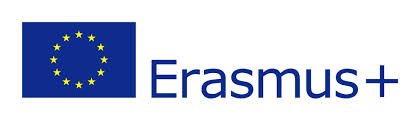 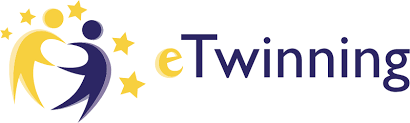 Besonderheiten des  Fremdsprachenunterrichts
Gewährleisten von Erweiterung der Sprachkenntnisse, Fähigkeiten und Kompetenzen beim Hören, Lesen, Schreiben und Sprechen durch das Programm des Bildungsministeriums 
legt die Grundlagen für das lebenslange selbständige Weiterlernen von Fremdsprachen
befähigt die Lernenden dazu, ihren eigenen Fremdsprachenlernprozess zu durchschauen und ggf. selbständig effizient zu gestalten.
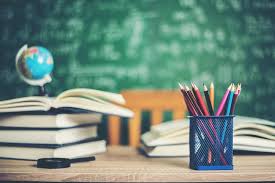 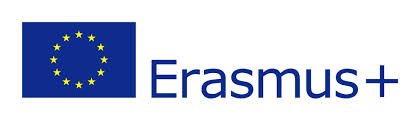 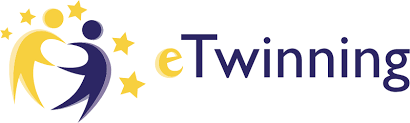 Besonderheiten des  Fremdsprachenunterrichts
Möglichkeit eine Fremdsprache intensiv zu erlernen- 20 Unterrichtsstunden in der 8.Klasse
Wahlfreiheit der zu erlernenden Sprachen
paralelles Erlernen zwei Fremdsprachen in allen Klassen
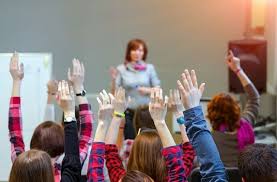 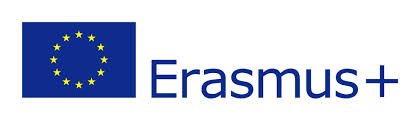 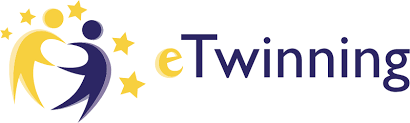 Besonderheiten des  Fremdsprachenunterrichts
Sprachniveaus nach dem Europäischen Referenzrahmen:
Erste gymnasiale Stufe/ 10.Klasse/ B1- erste Fremdsprache und A1-zweite Fremdsprache
Zweite gymnasiale Stufe /12.Klasse/- B2.1- erste Fremdsprache und A2 zweite Fremdsprache
Möglichkeit die Sprachkenntnisse zu zertifizieren
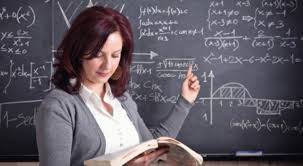 Sprachaktivitäten außerhalb des Fremdsprachenunterrichts
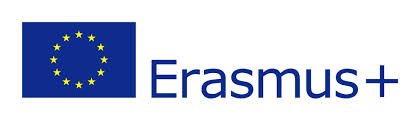 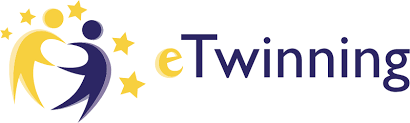 Teilnahme an Olympiaden des Bildungsministeriums, an Sprachwettbewerben und Projekten 
Teilnahme am Schultheaterfestival in einer Fremdsprache
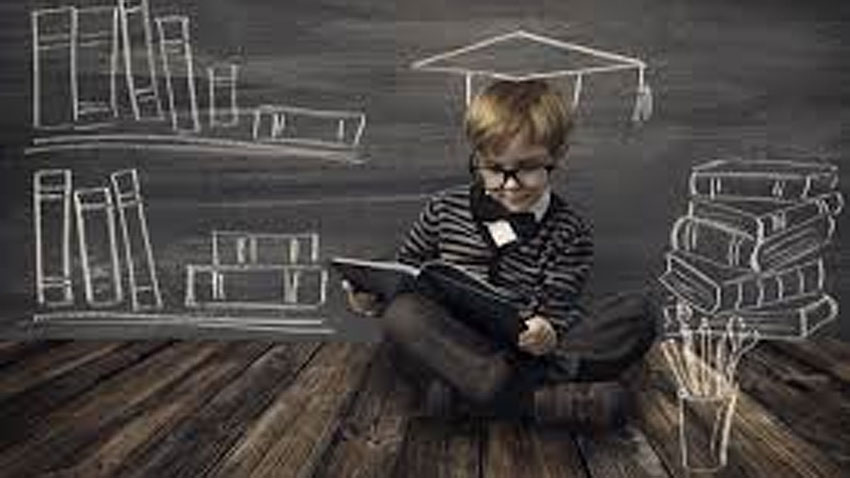 Das Angebot unserer Schule
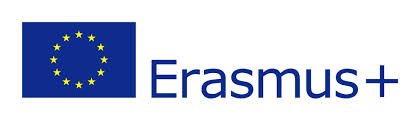 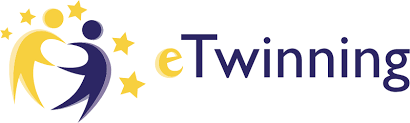 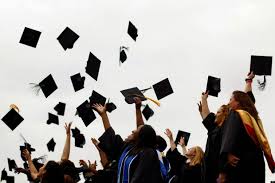 Das Gymnasium  bietet das Erlernen von Englisch, Deutsch, Spanisch und Französisch als erste Fremdsprache und Russisch, Deutsch, Englisch und Französisch  als zweite Fremdsprache an und ist ein gefragtes Fremdsprachengymnasium, dessen Motto „ Mehr Sprachen-mehr Kulturen-mehr Welten“ ist.
Das Angebot unserer Schule
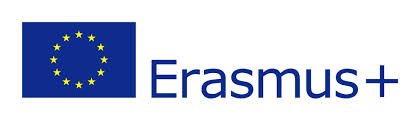 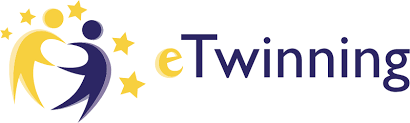 Die Schule ist auch ein zertifiziertes Prüfungszentrum und gibt den Schülern die Möglichkeit, Sprachprüfungen in Deutsch und Englisch abzulegen/ Edexcel und DSD I- DSD II/. Die guten Fremdsprachenkenntnisse ermöglichen unseren Schülern die erfolgreiche Teilnahme an vielen Projekten, Olympiaden und Wettbewerben.
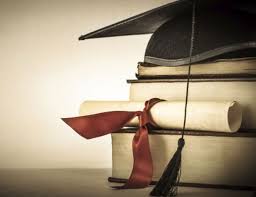 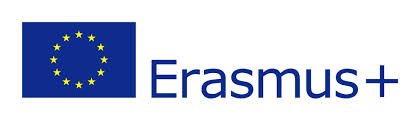 Vielen Dank für Ihre Aufmerksamkeit
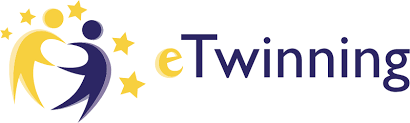